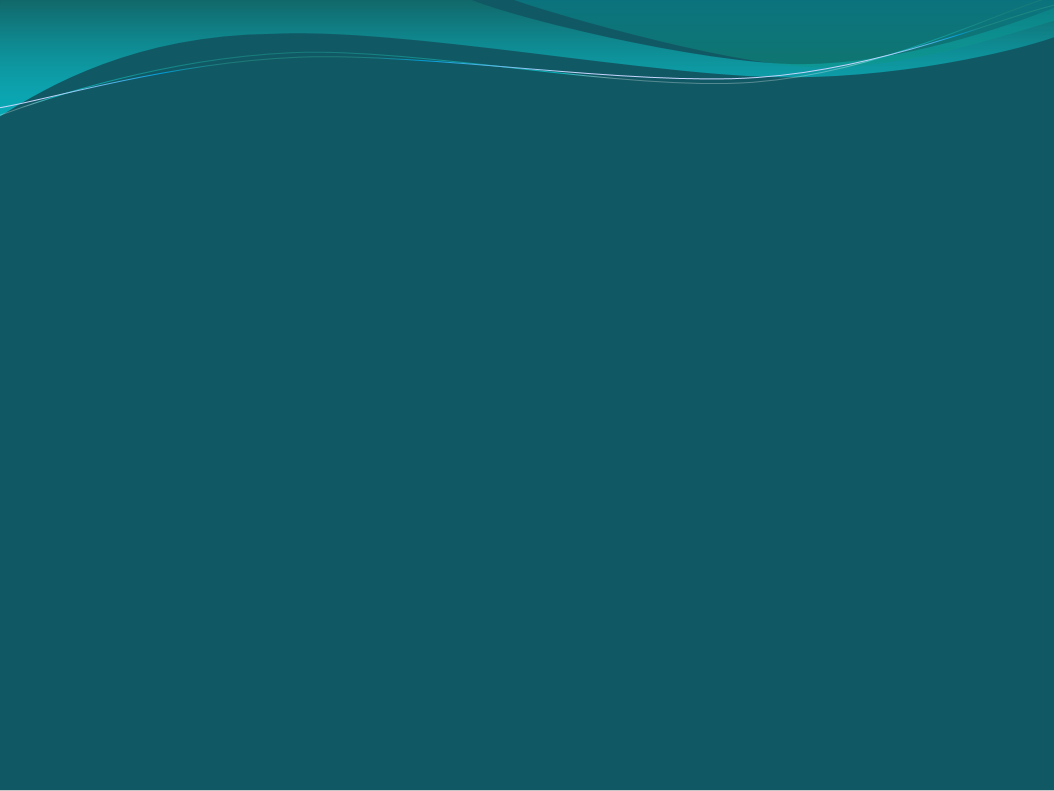 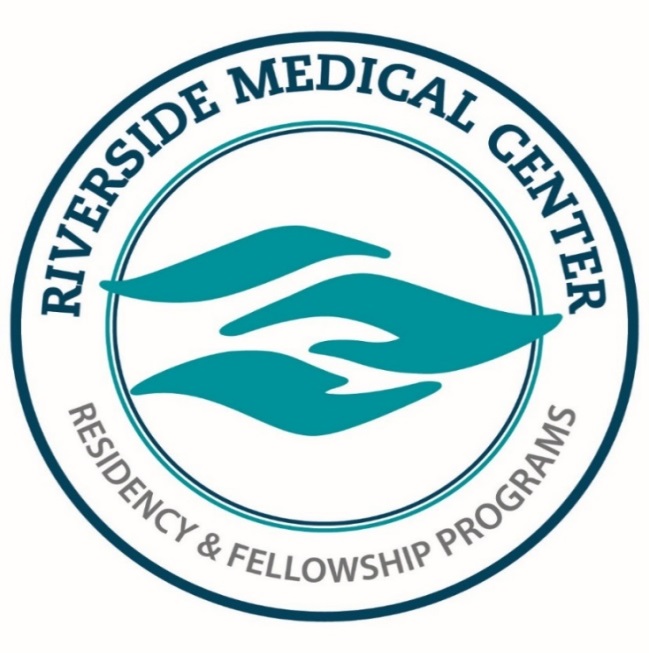 MADSAM, a Rare Case of Inflammatory Demyelinating Neuropathy, Misdiagnosed as Lupus
Riverside 
Medical Center
Kankakee, Illinois
skhan@rhc.net
Shahzaib Khan DO, Bruce Dodt MD
Case Summary
A Caucasian female in her 50s with recently diagnosed systemic lupus erythematosus (SLE) presented for evaluation of progressive generalized weakness and weight loss. She reported having diffuse weakness, pain, and numbness. Over the past year she developed bilateral lower extremity weakness which initially began with a foot drop in her right foot
Over several weeks her weakness progressed to the point where she was unable to ambulate without the assistance of a walker. She saw a rheumatologist and was given a provisional diagnosis of SLE after an extensive work-up was reportedly inconclusive. She was started on hydroxychloroquine 200 mg but her symptoms continued to worsen with weakness ascending from her lower extremities to upper extremities. She unintentionally lost 30 pounds over six months
On evaluation she was unable to stand, had significant muscle loss, and appeared cachectic. Gait and ambulation required assistance as she could not support herself upright, and there was significant proximal muscle weakness against gravity in all limbs. She had significantly reduced grip strength bilaterally and her hands were noted to be disfigured due to intrinsic muscle loss which she attributed to arthritis. Strength was 4/5 in neck flexion, 3/5 in proximal upper extremities (deltoid, triceps, biceps, wrist extension), 4/5 finger flexion at distal interphalangeal joints (DIP), and 1/5 in other distal upper extremities (dorsal interossei, abductor pollicis brevis, and finger extension). Strength was 3/5 in hip flexion, 4/5 in knee flexion and extension, 2/5 in dorsiflexion, 4/5 in plantarflexion, 0/5 in left extensor hallucis longus and 4/5 in right. She displayed dysmetria on finger-to-nose. Vibratory sensation was severely diminished bilaterally at DIP, absent at bilateral halluces, and severely diminished at medial malleolus bilaterally. Pinprick sensation was diminished bilaterally in hands and feet up to the ankles. Deep Tendon Reflexes were bilaterally reduced. There was no visual field deficit. Cranial nerves II to XII were intact without facial asymmetry or dysarthria. Pupils were equal, round, reactive to light. Extraocular movements were intact. Romberg sign was negative and heel-to-shin test was normal. There was no tremor, pronator drift, or clinically observable seizure stable. 

We ordered extensive lab work, neuroimaging, and a lumbar puncture which was colorless and clear. Cerebrospinal fluid (CSF) was unremarkable and CSF cultures had no growth. The MRI scan of her lumbar spine and thoracic spine did not show explanatory cord lesions. Lab and imaging results increased suspicion for both Chronic inflammatory demyelinating polyradiculoneuropathy (CIDP)  or paraneoplastic syndrome. CIDP was initially considered less likely as CSF proteins and inflammatory markers were not elevated. There was greater concern for paraneoplastic syndrome considering the 30-pound weight loss over six months and the severe neuropathy but was ruled out after CT chest-abdomen-pelvis with-and-without contrast showed no acute abnormality or signs of obvious metastatic malignancy.

Rheumatology was consulted and considered SLE to be unlikely as there were no other physical signs such as synovitis or dactylitis, Raynaud's, dermatitis, or mucocutaneous ulcers. Repeat ANA panel and complements remained negative. They discontinued hydroxychloroquine, ginkgo biloba 60 mg, and St. John's wort 300 mg. Neurosurgery was consulted due to MRI spine findings. Ascending weakness could not be entirely attributed to multiple level spondylitic changes or central foraminal stenosis. 
We then ordered electromyography (EMG) and nerve conduction studies to differentiate between neuropathy, radiculopathy, myopathy. The electrophysiologic studies were abnormal as there was evidence of an acquired demyelinating neuropathy with secondary axonal features. Based on the clinical presentation and completed workup, findings were considered consistent with an immune mediated acquired demyelinating neuropathy such as Lewis-Sumner syndrome or multifocal acquired demyelinating sensory and motor neuropathy (MADSAM). 
She started intravenous immunoglobulin (IVIG) treatment with Privigen 70 g every four weeks following diagnosis of MADSAM neuropathy. Her symptoms improved rapidly, and she was able to be discharged to comprehensive inpatient rehabilitation.
Discussion
Mononeuropathy refers to damage to a single nerve, whereas polyneuropathy refers to damage to multiple nerves. Polyneuropathies diffusely affect all nerves resulting in a symmetric presentation. Mononeuropathy multiplex affects one nerve at a time and is asymmetric as a result but eventually spreads to affect many nerves eventually appearing indiscernible from polyneuropathy.
SLE can cause polyneuropathy and mononeuropathy multiplex. CIDP is an immune-mediated inflammatory demyelinating neuropathy affecting peripheral nerves and nerve roots [1, 5]. It is an uncommon subtype of peripheral neuropathy and can be associated with SLE [6, 7, 8]. There was not substantial clinical evidence of SLE in our patient. We explored multiple other causes for her neuropathy and methodically ruled them out with the results of her work-up and clinical signs. There was mild suspicion for Amyotrophic Lateral Sclerosis (ALS) but it was lower on our differential as our patient had both sensory and motor symptoms, whereas ALS is a motor neuron disease that overwhelmingly causes weakness without a sensory component (e.g. numbness, tingling, paresthesia, pain) [12]. ALS commonly presents with symptoms of muscle twitching, weight loss, and muscle wasting which result in problems with speaking, breathing, and swallowing [13]. Myasthenia gravis was considered unlikely for the same reason as it does not typically result in sensory complaints and deep tendon reflexes are usually preserved [14]. Multiple sclerosis (MS) affects the central nervous system and can mimic various symptoms, but CIDP does not affect the brain or spinal cord and neuroimaging was negative for signs of MS. Given the patient's rapid deterioration, clinical findings, weight loss, she was highly suspicious for CIDP or paraneoplastic syndrome. Guillain-Barre syndrome (GBS) has both ascending numbness and weakness and can follow a respiratory infection, but typically resolves on its own with symptomatic nadir at 2 to 4 weeks [11]. Loss of significant muscle mass would also not be expected in GBS as that would indicate a chronic process. Transverse myelitis refers to spinal cord inflammation and causes numbness and weakness but usually impacts a sensory level and has symptoms suggestive of spinal cord disease such as Lhermitte’s sign or genitourinary symptoms [10].  
CIDP, like most polyneuropathies, is usually symmetric and causes weakness in both proximal and distal muscle weakness [4, 5, 9]. It can also result in a sensory-predominant or asymmetric presentation [5, 9]. Prevalence of CIDP ranges from 0.7 to 10.3 cases per 100,000 people [1]. There is a male predominance with incidence increasing with age [1]. Because it is chronic, there is progression over multiple months. There is loss of deep tendon reflexes due to lower motor damage. Cerebrospinal fluid will demonstrate elevated proteins without pleocytosis [1], however this finding is also present in other conditions such as Guillain-Barré syndrome [3]. Evidence of demyelination on electroconductive studies or nerve biopsy is confirmatory [1, 3, 4, 6]. 
Lewis-Sumner syndrome, also known as MADSAM, is an atypical variant of CIDP that accounts for 5 to 10 percent of CIDP cases with age of onset usually in the early 50s [1, 2]. Its prognosis is generally less favorable but it is still treated with immunomodulatory therapy, IVIG, plasmapheresis, or steroids [5, 6]. Because it is a type of mononeuropathy multiplex and can start by affecting one limb at a time, it can be confused for a compressive peripheral neuropathy such as carpal tunnel syndrome [2]. It is usually asymmetric with both motor and sensory signs in different nerve distributions, and spreads to affect multiple limbs [1, 2, 4]. It should be considered on the differential for patients with gradual weakness and sensory deficit over months, especially if asymmetrically affecting multiple limbs and little evidence of compression [2]. It is also important to look for lower motor neuron signs in neuropathy whereas upper motor signs should prompt the examiner to consider central nervous system causes.
Conclusion
Clinician awareness of CIDP and other uncommon causes of weakness and neuropathy is essential to facilitate early treatment. Sufficient knowledge of the broad presentations can help address symptoms early on and prevent progression to more debilitating stages. MADSAM and other progressive weaknesses can not only handicap patients but can also cause tremendous mental distress, such as in our case.
References
[1] Lewis R.A., Muley S.A. (2023). Chronic inflammatory demyelinating polyneuropathy: Etiology, clinical features, and diagnosis. UpToDate, Connor RF (Ed), Wolters Kluwer. Retrieved March 2023 from https://www.uptodate.com/contents/chronic-inflammatory-demyelinating-polyneuropathy-etiology-clinical-features-and-diagnosis
[2] Kwak S, Boudier-Revéret M, Cho HK, Chang MC. Multifocal acquired demyelinating sensory and motor neuropathy misdiagnosed as carpal tunnel syndrome: a case report. Journal of International Medical Research. 2021;49(3). doi:10.1177/0300060521998896. https://journals.sagepub.com/doi/full/10.1177/0300060521998896
[3] Azhary H, Farooq MU, Bhanushali M, Majid A, Kassab MY. Peripheral neuropathy: differential diagnosis and management. Am Fam Physician. 2010 Apr 1;81(7):887-92. PMID: 20353146. https://www.aafp.org/pubs/afp/issues/2010/0401/p887.html
[4] Yang YW, Liu CH, Tsai CH, Lee CC, Jou SB. Multifocal acquired demyelinating sensory and motor neuropathy: report of a case and review of the literature. Acta Neurol Taiwan. 2004 Mar;13(1):24-8. PMID: 15315298. https://pubmed.ncbi.nlm.nih.gov/15315298/
[5] Menon Deepak , Katzberg Hans Dieter , Bril Vera. Treatment Approaches for Atypical CIDP. Frontiers in Neurology. Volume 12. 2021. DOI: 10.3389/fneur.2021.653734. https://www.frontiersin.org/journals/neurology/articles/10.3389/fneur.2021.653734
[6] Abraham H, Kuzhively J, Rizvi SW. Chronic Inflammatory Demyelinating Polyneuropathy (CIDP): An Uncommon Manifestation of Systemic Lupus Erythematosus (SLE). Am J Case Rep. 2017 Sep 12;18:980-983. doi: 10.12659/ajcr.903541. PMID: 28894082; PMCID: PMC5604309. https://pubmed.ncbi.nlm.nih.gov/28894082/
[7] Paulo Rogério Julio, Mateus De Miranda Moura Cortês, Lilian T.L. Costallat, Juliana Zonzini Gaino, Marcondes C. França, Simone Appenzeller. Chronic inflammatory demyelinating polyradiculoneuropathy associated with systemic lupus erythematosus. Seminars in Arthritis and Rheumatism, Volume 51, Issue 1. 2021. Pages 158-165. ISSN 0049-0172. https://doi.org/10.1016/j.semarthrit.2020.09.018. 
[8] Vina ER, Fang AJ, Wallace DJ, Weisman MH. Chronic inflammatory demyelinating polyneuropathy in patients with systemic lupus erythematosus: prognosis and outcome. Semin Arthritis Rheum. 2005 Dec;35(3):175-84. doi: 10.1016/j.semarthrit.2005.08.008. PMID: 16325658. https://pubmed.ncbi.nlm.nih.gov/16325658/
[9] Menon D, Katzberg HD, Bril V. Treatment Approaches for Atypical CIDP. Front Neurol. 2021 Mar 15;12:653734. doi: 10.3389/fneur.2021.653734. PMID: 33790853; PMCID: PMC8005557. https://www.ncbi.nlm.nih.gov/pmc/articles/PMC8005557/
[10] Beh SC, Greenberg BM, Frohman T, Frohman EM. Transverse myelitis. Neurol Clin. 2013 Feb;31(1):79-138. doi: 10.1016/j.ncl.2012.09.008. PMID: 23186897; PMCID: PMC7132741. https://www.ncbi.nlm.nih.gov/pmc/articles/PMC7132741/
[11] Nguyen TP, Taylor RS. Guillain-Barre Syndrome. [Updated 2023 Feb 7]. In: StatPearls [Internet]. Treasure Island (FL): StatPearls Publishing; 2024 Jan-. Available from: https://www.ncbi.nlm.nih.gov/books/NBK532254/
[12] Gentile F, Scarlino S, Falzone YM, Lunetta C, Tremolizzo L, Quattrini A, Riva N. The Peripheral Nervous System in Amyotrophic Lateral Sclerosis: Opportunities for Translational Research. Front Neurosci. 2019 Jun 25;13:601. doi: 10.3389/fnins.2019.00601. PMID: 31293369; PMCID: PMC6603245. https://www.frontiersin.org/journals/neuroscience/articles/10.3389/fnins.2019.00601/full
[13] National Institute of Neurological Disorders and Stroke. (2023). Amyotrophic Lateral Sclerosis (ALS). U.S. Department of Health and Human Services, National Institutes of Health. Retrieved January 2024, from https://www.ninds.nih.gov/health-information/disorders/amyotrophic-lateral-sclerosis-als 
[14] John A. Morren, Yuebing Li. Myasthenia gravis: Frequently asked questions. Cleveland Clinic Journal of Medicine Feb 2023, 90 (2) 103-113; DOI: 10.3949/ccjm.90a.22017 https://www.ccjm.org/content/90/2/103